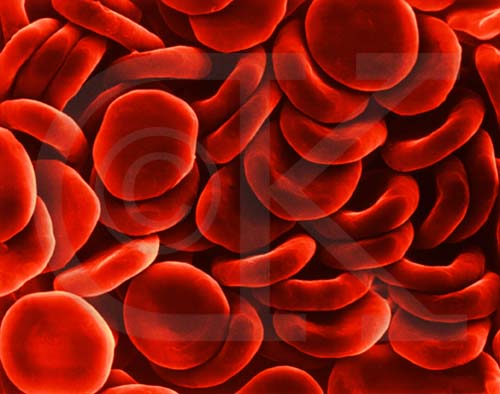 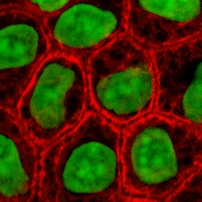 Cells
The functional and structural unit of all living organisms.
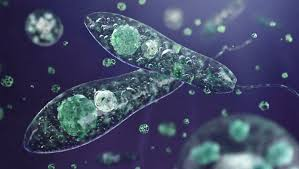 Types of cells
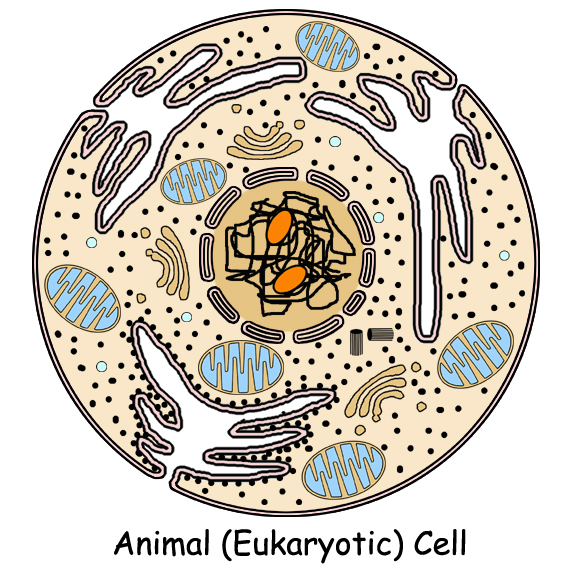 Eukaryotic Cells


Prokaryotic Cells
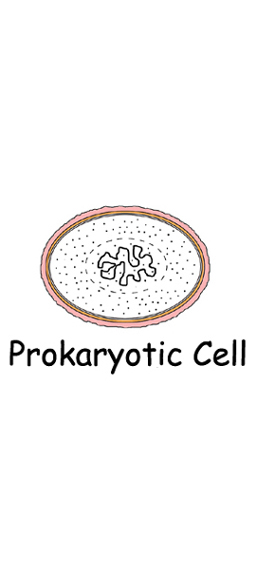 Eukaryotic cells
Cells which contain a membrane bound nucleus and membrane encased organelles.
Unicellular (Protists) and Multicellular (Plants, Animals)
DNA is contained within
   the nucleus
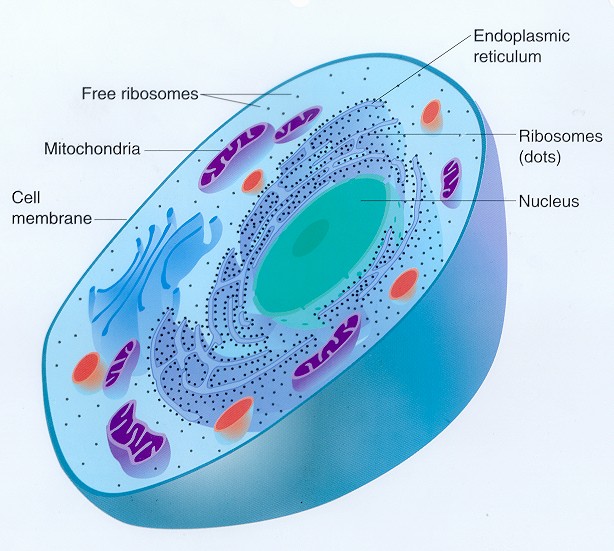 Prokaryotic cells
Cells which lack a membrane bound nucleus and any membrane encased organelles
Unicellular
Have a cell membrane, ribosomes and 
   DNA (genetic material) in the 
   cytoplasm.
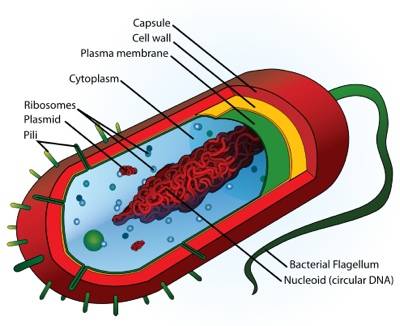 Unicellular organisms
Consist of only one cell

Examples: 	-Bacteria 	-Protists
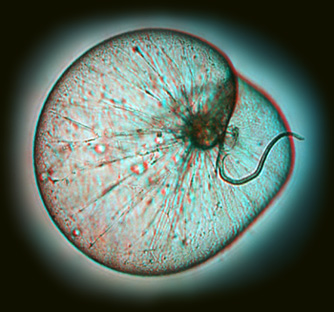 Multicellular organisms
Consist of more than one cell

Examples:  	-Fungi 	-Plants 	-Animals
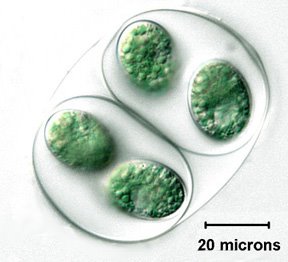 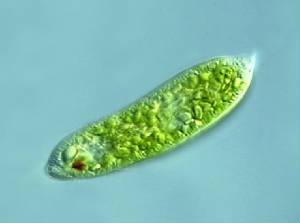 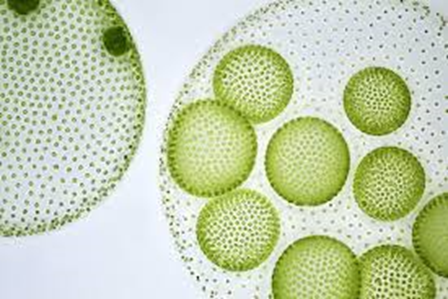 Protists
Very diverse, single celled organisms
Eukaryotic
We will look at 4 different types: 	1. Amoeba	2. Euglena	3. Paramecium 	4. Volvox
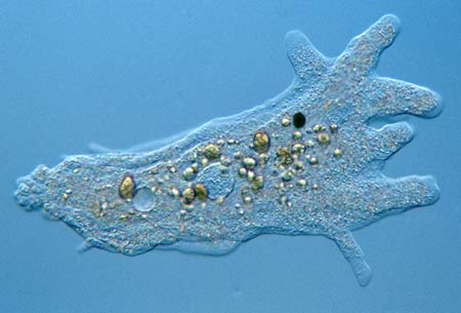 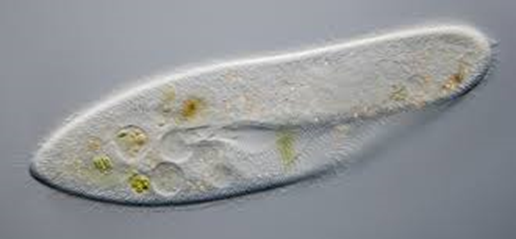